СОСТОЯНИЕ ХИРУРГИЧЕСКОЙ СЛУЖБЫ ЮЖНОГО ФЕДЕРАЛЬНОГО ОКРУГА в 2017 году
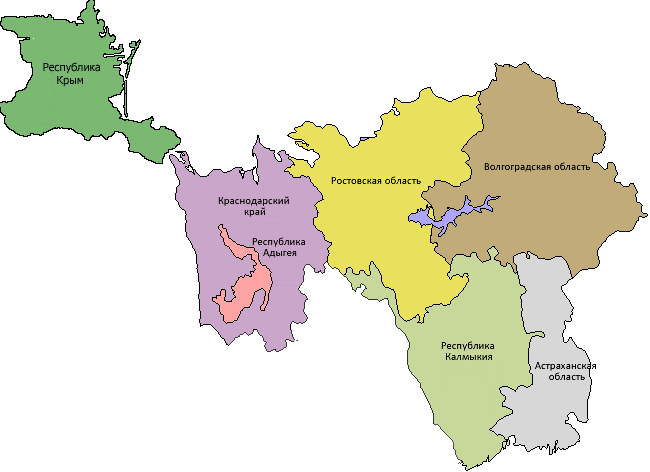 Севастополь
Главный хирург ЮФО, профессор Черкасов М.Ф.
Главные специалисты-хирурги ЮФО
Тенденция к снижению количества хирургических коек при росте населения
↓
↓
↓
↓
↓
*8,2 - по ЦФО (2014 г.)
*Значительная доля штатных должностей (более 20%) заполняется засчет работы хирургов более чем на 1,0 ст.
↓
↓
*1,8 – по России (2015 г.)
*42,7% хирургов не имеют категории
↓
↓
↓
↓
↓
↓
↓
↓
↓
↓
↓
↓
↓
↓
↓
↓
↓
↓
↓
↓
↓
↓
↓
↓
ПО ЦФО (2014 г. ) – 6,1%
↓
ПО ЦФО (2014 г. ) – 11,2%
↓
↓
↓
ПО ЦФО (2014 г. ) – 5,1%
↓
↓
ПО ЦФО (2014 г. ) – 3%
↓
↓
↓
ПО ЦФО (2014 г. ) – 3,6%
ПО ЦФО (2014 г. ) – 0,15%
*Обеспеченность врачами-хирургами поликлиник: 86,4%
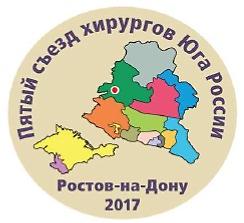 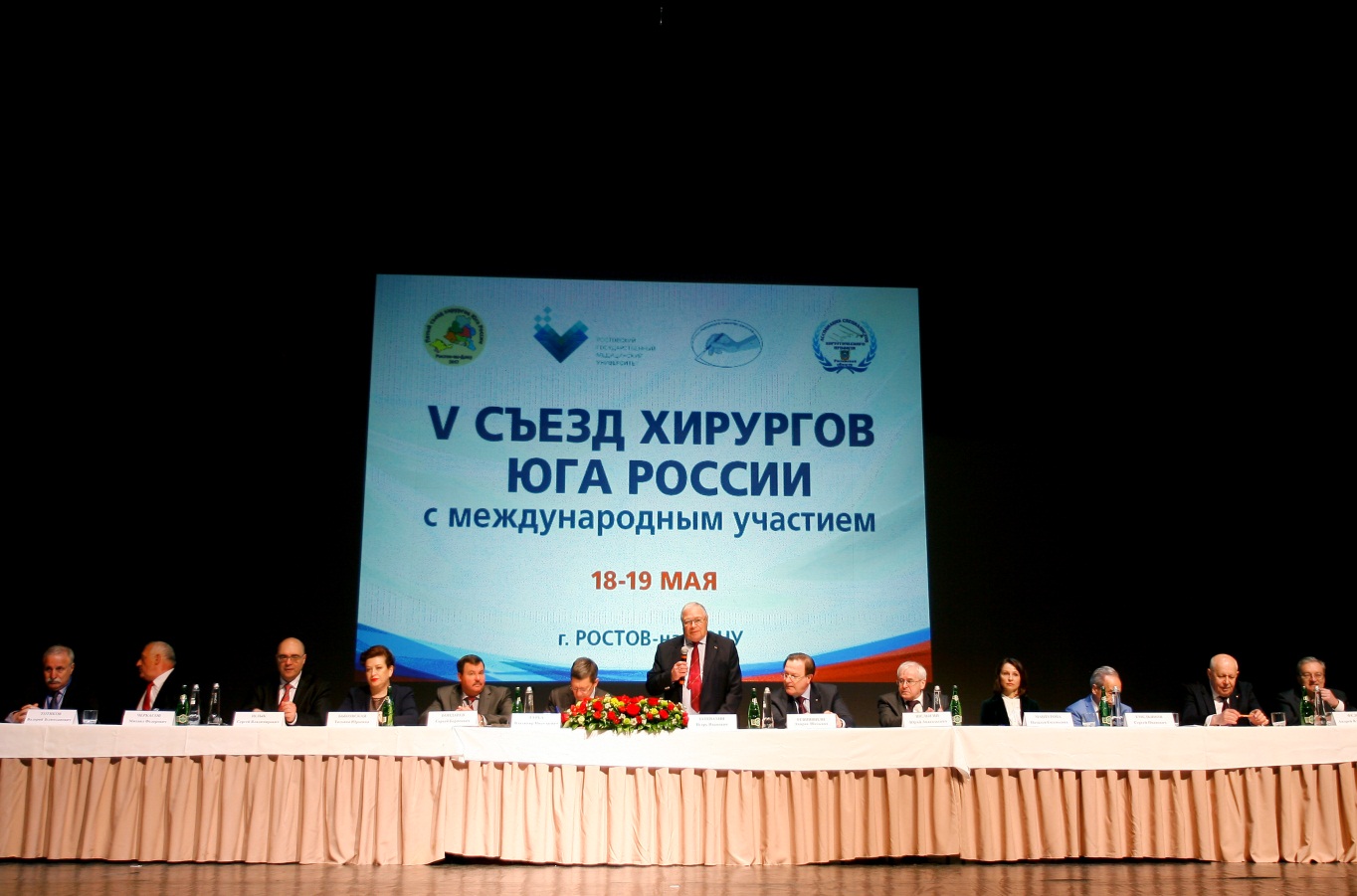 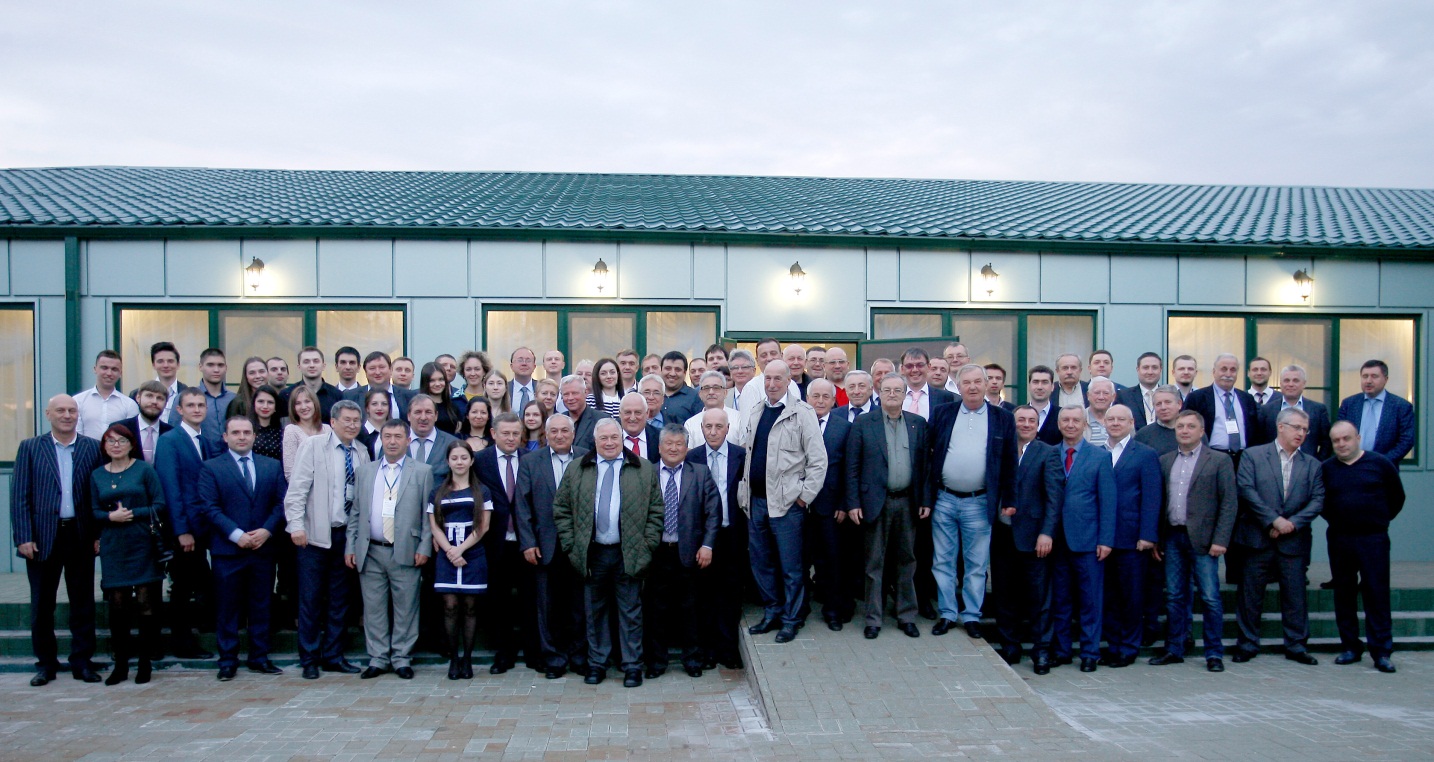 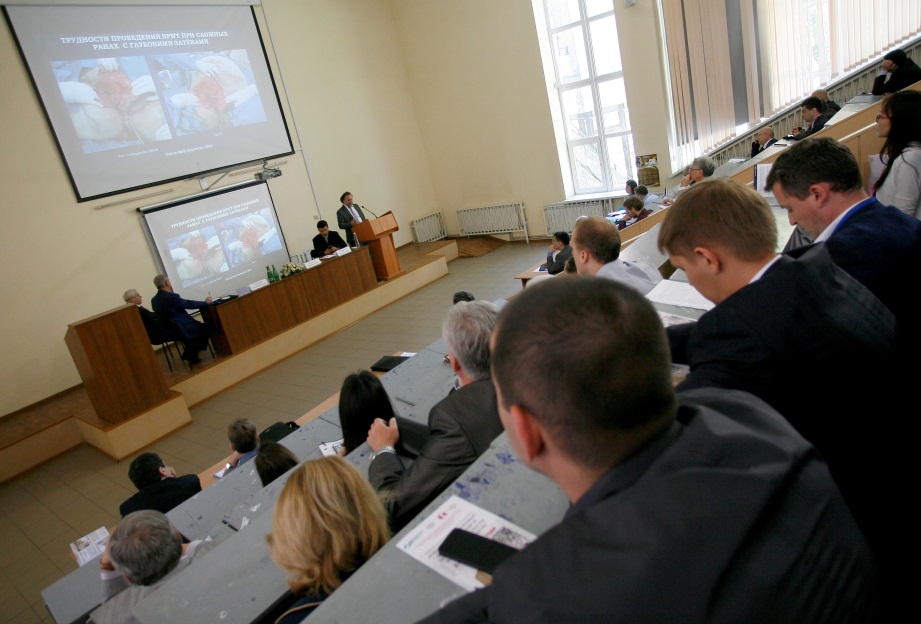 В работе Съезда приняли участие более 500 специалистов ЮФО и СКФО, а также их коллеги из других регионов России и ближнего зарубежья.
1. Секции Съезда:
малоинвазивные операции в неотложной хирургии;
абдоминальная хирургическая инфекция;
желудочно-кишечные кровотечения;
хирургия пищевода;
заболевания поджелудочной железы;
внутрипросветная хирургия;
колопроктология;
сердечно-сосудистая хирургия;
пластическая хирургия;
герниология;
новые технологии в хирургии;

2. Мастер-классы в форме трансляции из операционных в залы заседаний.

3. Совещание Главных хирургов:
отчеты главных хирургов ЮФО и СКФО
обсуждение основных проблем работы хирургической службы: кадровых, материально-технических, организационных, маршрутизации
вопрос юридической защиты врача-хирурга
КАДРОВЫЕ ПРОБЛЕМЫ
дефицит врачей-хирургов в стационаре (до 30%) и поликлинике (до 20%) 
дефицит узких специалистов хирургического профиля: сердечно-сосудистых хирургов, детских хирургов, урологов, колопроктологов, онкологов поликлиники;
более 40% хирургов не имеют квалификационную категорию;
в 1/3 районов средний возраст хирургов превышает 55 лет;
дефицит врачей эндоскопистов, врачей лучевой и УЗ-диагностики
ОРГАНИЗАЦИОННЫЕ ПРОБЛЕМЫ
в ряде регионов службы инструментальной диагностики (эндоскопия, УЗИ, КТ) не работают круглосуточно, ввиду отсутствия (дефицита) специалистов;
недостатки в амбулаторном обследовании, диспансерном наблюдении и лечении нарушают преемственность в системе поликлиника-стационар, что приводит к росту числа пациентов с запущенными формами заболеваний;
отдаленность ряда населенных пунктов от центральных больниц (до 100-200 км) препятствуют развитию стационар-замещающего лечения и амбулаторно-поликлинического обследования;
трудности в создании и развитии межрайонных хирургических центров, связанные с территориальным принципом финансирования
ПРОБЛЕМЫ ОСНАЩЕНИЯ
устаревшие здания и ограниченность площадей затрудняют организацию современной логистики работы, в том числе, при оказании экстренной помощи хирургическим больным;
в ряде регионов - необходимость приобретения и/или обновления операционного оборудования, в том числе видеоэндоскопического;
необходимость выделения финансовых средств для осуществления полноценного ремонта и сервисного обслуживания имеющегося оборудования;
проблемы с несоответствием оснащения отделений  номенклатуре изделий медицинского назначения согласно Порядкам
ВЫВОДЫ И ПРЕДЛОЖЕНИЯ
дальнейшая работа медицинских университетов для уменьшения кадрового дефицита врачей-хирургов;

широкая работа ФУВов по профессиональной переподготовке хирургов с целью получения ими востребованных в регионах смежных специальностей (эндоскопия, УЗИ, лучевая диагностика);

создание межрегиональных центров с целью обеспечения широкой доступности специализированной помощи населению;

разработка совместно с Минздравом официально заверенных региональных алгоритмов и схем маршрутизации пациентов с различной хирургической патологией;

приведение в соответствие номенклатуры медицинских изделий с Порядками медицинской помощи по профилю «Хирургия» и последующим обеспечением хирургических отделений современным оборудованием.
ПЛАН РАБОТЫ НА СЛЕДУЮЩИЙ ГОД
подготовка к VI Съезду хирургов Юга России (2019 г.);

проведение региональных конференций в рамках заседаний областных хирургических обществ - раз в квартал;
организация мастер-классов с демонстрацией «живой» хирургии для специалистов хирургического профиля региона;

разработка и внедрение региональных клинических рекомендаций по диагностике и лечению ургентной хирургической патологии;    

обеспечение юридических консультаций для специалистов хирургического профиля, участие в конфликтных ситуациях (по запросу);    

разработка совместно с ФУВами медицинских ВУЗов образовательных программ по актуальным вопросам хирургии в регионах, проведение краткосрочных циклов повышения квалификации;          
внедрение современных форм образования (дистанционное, модульное, выездное) в соответствии с потребностями регионов
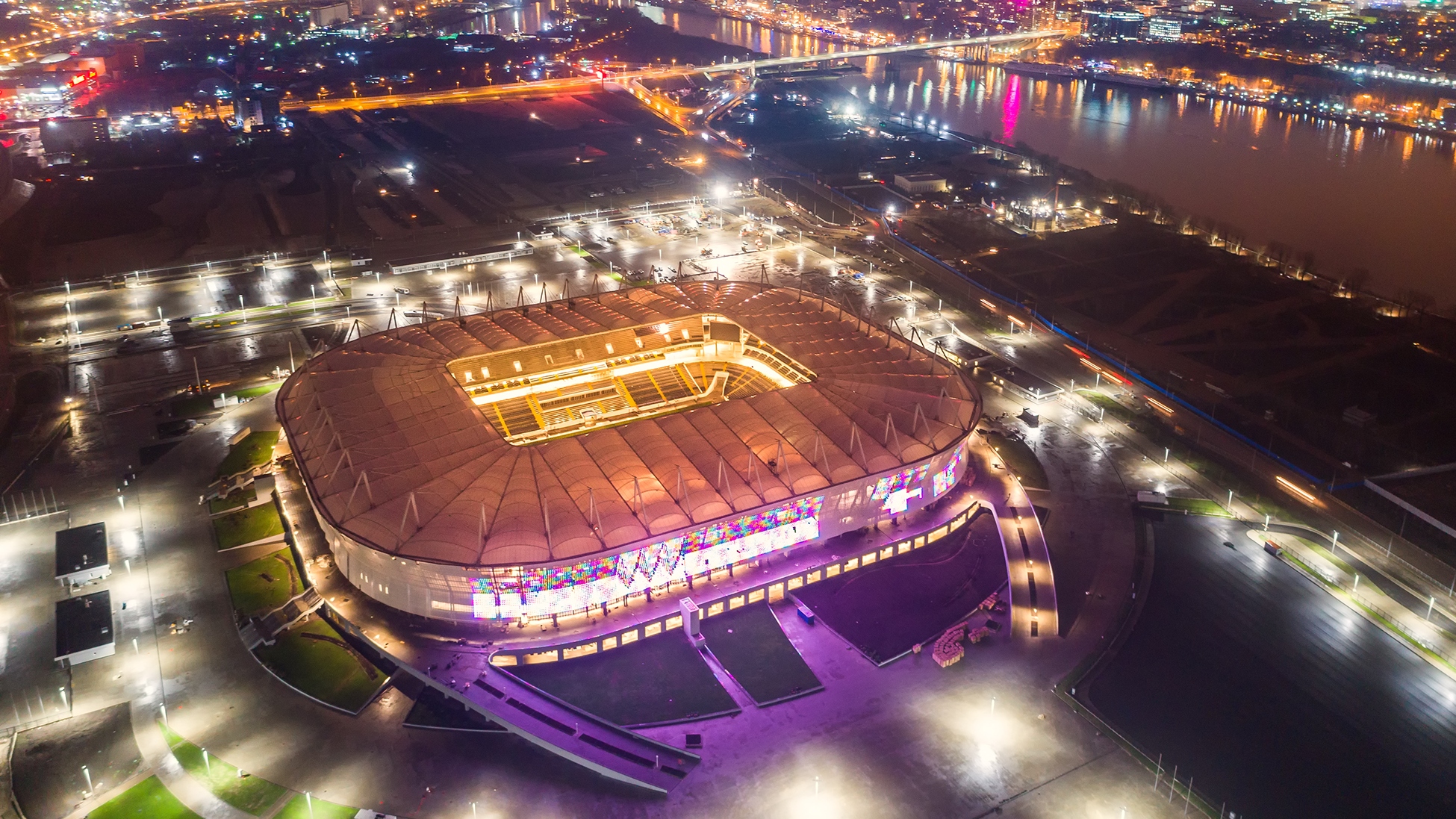 БЛАГОДАРЮ ЗА ВНИМАНИЕ!